Η εκπαιδευση στην αναγνωριση ψυχολογικησ πιεσησ
Εισηγήτρια
Δρ Σταυρούλα Μητρούση
Ψυχολόγος, Διδάκτωρ Τμήματος Νοσηλευτικής
ΕρωΤΗσειΣ για το στρεσ
Ληψη ιστορικου
Απαραίτητη για την κατανόηση της σωματικής και συναισθηματικής κατάστασης του ασθενή
Προτίμηση στις ανοιχτές ερωτήσεις και σε ερωτήσεις που ξεκινούν με «τι;», «ποιος;» γιατί διευκολύνουν τη συζήτηση
Αποφυγή ερωτήσεων που περιορίζουν την απάντηση σε «ναι» ή «όχι»
Αποφυγή υποβολής δύο ερωτήσεων και χρήσης ιατρικών όρων
Βασικα σημεια τηΣ ΛΗΨΗσ ιστορικου
ΜΗ ΛΕΚΤΙΚΗ ΕΠΙΚΟΙΝΩΝΙΑ
Μη λεκτικη επικοινωνια
Βλεμματικη επαφη
Στον χώρο της υγείας δημιουργεί καλή ατμόσφαιρα, θετικά συναισθήματα και αρμονική συνεργασία νοσηλευτή-ασθενή.
Προσοχή!!Η υπερβολή στο επίπεδο της οικειότητας μπορεί να δημιουργήσει δυσάρεστη ατμόσφαιρα και αμηχανία.
Στασεισ του σωματοσ
Η συμμετρική κλίση, η μειωμένη απόσταση, ο αμοιβαίος προσανατολισμός των σωμάτων , η «κινητική ηχώ» δηλώνουν διάθεση προσφοράς βοήθειας.
Η κλίση των σωμάτων προς τα πίσω, η απομάκρυνση από τον συνομιλητή φανερώνει αντιπάθεια ή αμηχανία.
Λοιπα στοιχεια μη λεκτικησ επικοινωνιασ
Χειρονομίες και κινήσεις
Ζωτικός χώρος
Εκφράσεις προσώπου
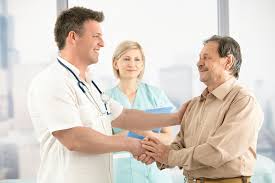 Παραγλωσσικεσ ενδειξεισ
Φωνητικό ύφος
Σιωπές
Λάθη
Ύψος
Τόνος και χροιάς της φωνή
Δεξιοτητεσ επικοινωνιασ
Ευγένεια
Ενσυναίσθηση: διαδικασία έκφρασης ευαισθησίας στα συναισθήματα του άλλου και συναισθηματική «σύνδεση» μαζί του.
Ενεργητική ακρόαση:  διαδικασία μέσω της οποίας ο νοσηλευτής έχει στραμμένη την προσοχή του αποκλειστικά στον ασθενή και τον ανατροφοδοτεί σχετικά με όσα κατανοεί.
Δεξιοτητεσ επικοινωνιασ
Παρακολούθηση με ευαισθησία των αντιδράσεων του ασθενή
Αποφυγή κριτικής των λεγομένων του ασθενή
Σκέψη και μετά απάντηση στις ερωτήσεις του ασθενή
Ικανότητα αναδιατύπωσης των όσων έχει πει ο ασθενής
Αναγνώριση τυχόν φόβων ή ανησυχιών του ασθενή
Διευκρινήσεις αφότου έχει ολοκληρώσει τη φράση του ο ασθενής
Εμποδια στην επικοινωνια
Τόπος
Συναισθήματα, όπως θυμός, άγχος, δυσαρέσκεια κ.ά.
Φυσικοί παράγοντες, όπως κόπος, ασθένεια, κώφωση κ.ά.
Διανοητικοί παράγοντες, π.χ. χαμηλή νοημοσύνη, κ.ά
Κοινωνικοί παράγοντες, π.χ. πολιτισμικό επίπεδο, φυλή, εθνικότητα.
Ερωτηματα προσ απαντηση
Πώς τα πήγα στη σχέση μου με τον ασθενή;
Έδειξα προσοχή, ακρόαση, ενδιαφέρον;
Εμπιστεύομαι τον εαυτό μου;
Μετέδωσα σωστά τις πληροφορίες;
Ενίσχυσα τον ασθενή μου;
Έδειξα εμπιστοσύνη στον εαυτό μου και την μετέφερα στον ασθενή μου;